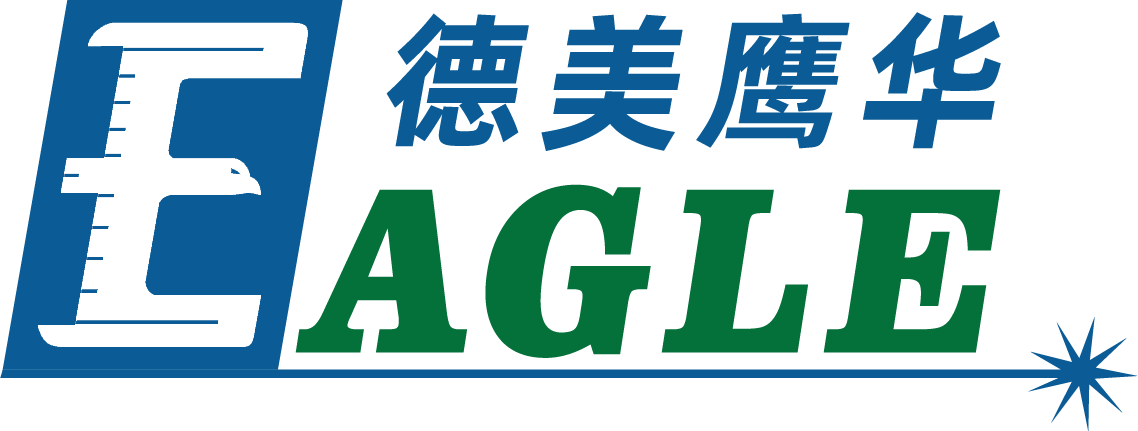 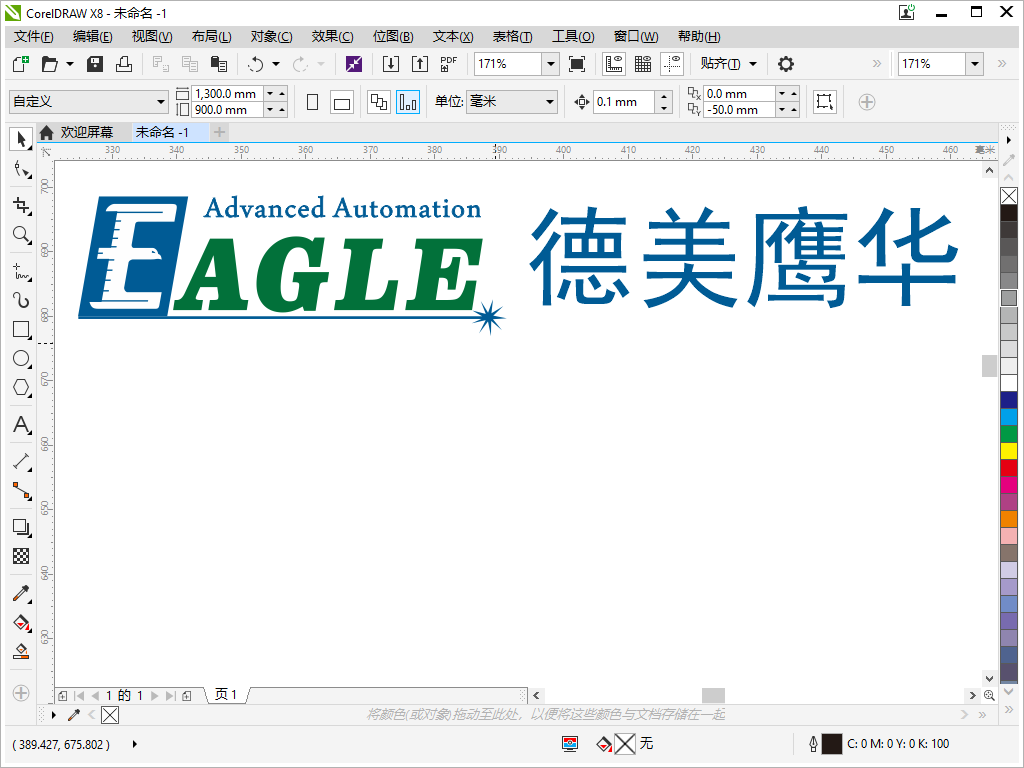 鹰华激光小课堂
EaglePrint 在 CorelDRAW 中打印输出
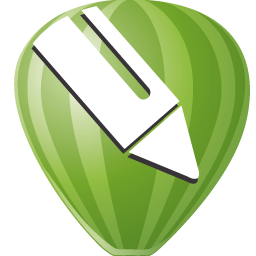 课件内容摘要
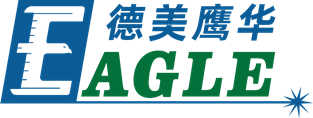 本课程详细介绍在 CorelDRAW 绘图软件中使用 EaglePrint 软件打印输出的具体操作步骤，帮助用户快速开始使用。

课程首先简要介绍在 CorelDRAW 绘图软件中创建新文档，然后介绍绘图、编辑和排版的注意事项，最后详细介绍打印输出的具体操作。通过本课程的学习，用户应当熟练掌握上述方法，并能够进行打印输出。
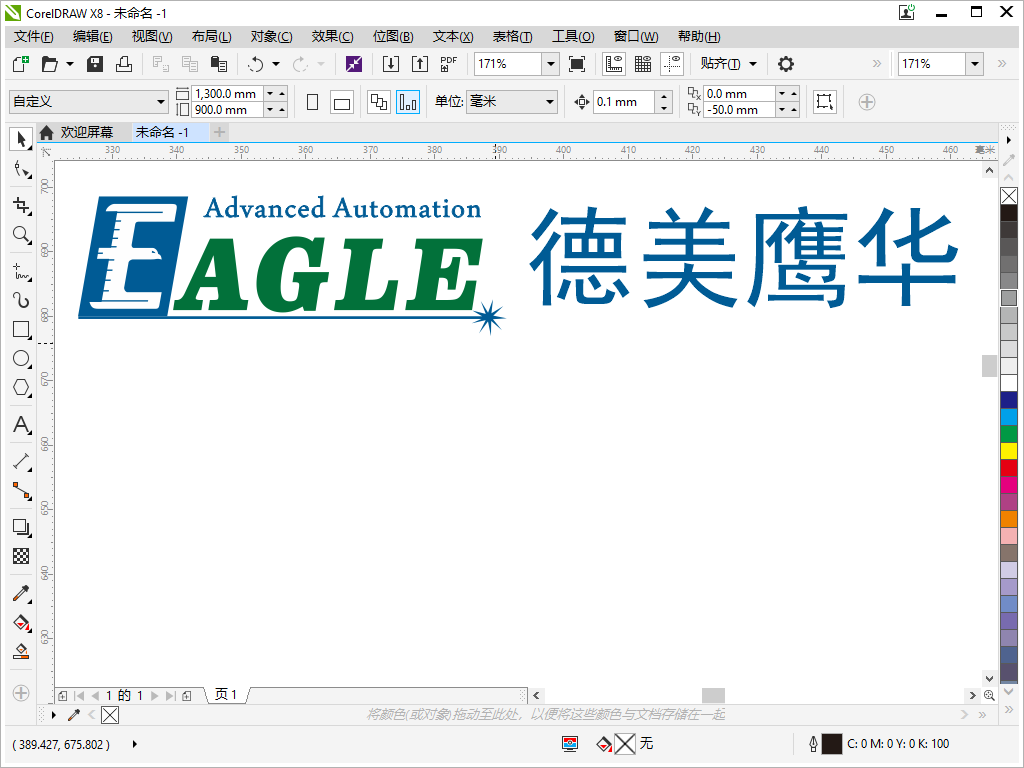 www.gueagle.com.cn
EAGLE LASER
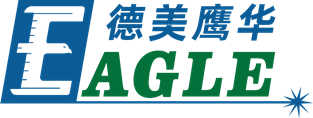 创建新文档
创建新文档时，为方便后续的编辑和排版工作，我们建议将纸张大小设置为与激光设备一致，这里以德美鹰华 X-1309 为例，将 宽度 和 高度 分别设置为1300mm和900mm，如右图所示。

另外，请确认 原色模式 选项，打印输出时，需要将 EaglePrint 输出设置中的色板设置为与这里一致，否则，无法正确识别矢量颜色。
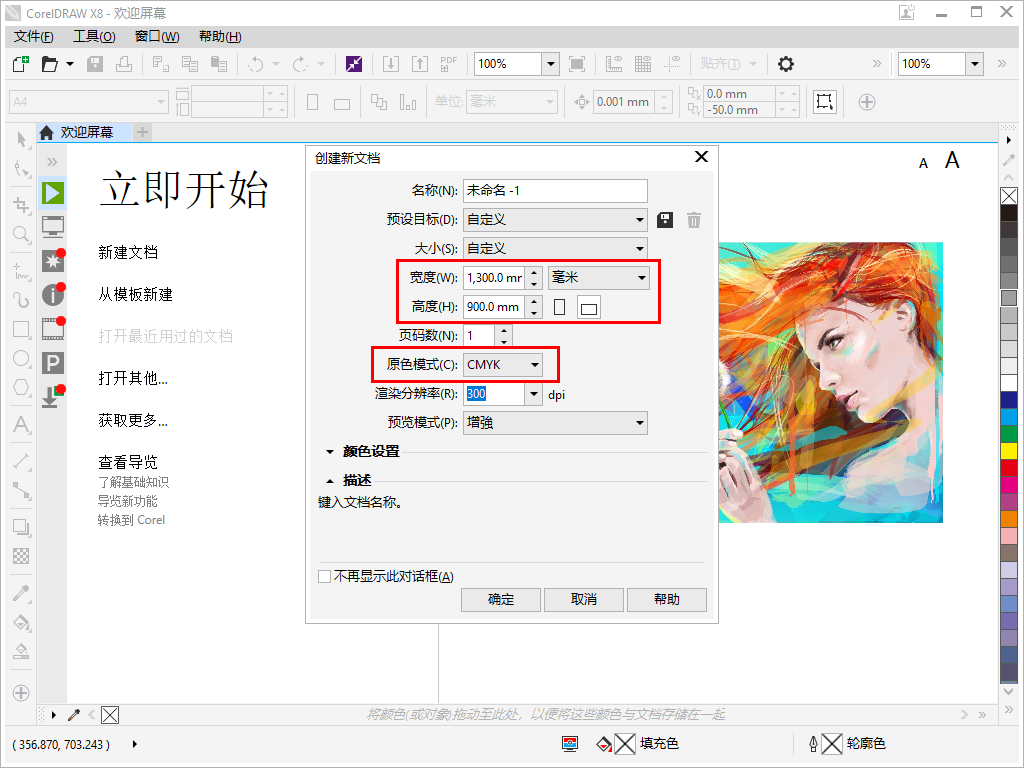 www.gueagle.com.cn
EAGLE LASER
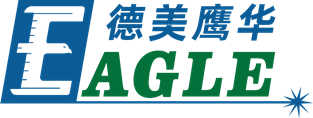 绘图、编辑和排版
绘图和编辑时，应当根据矢量图形和点阵图像与切割和雕刻加工的对应关系，设置合适的轮廓线宽和填充属性等，以便达到预期的加工要求。

彩色模式下，对于需要进行切割的细线轮廓，只能使用色板中与 EaglePrint 打印机对应的颜色，否则，打印时无法正确识别。

排版方面根据需要进行处理，不要超出纸张版面即可，否则，在打印时会提示相应的错误。
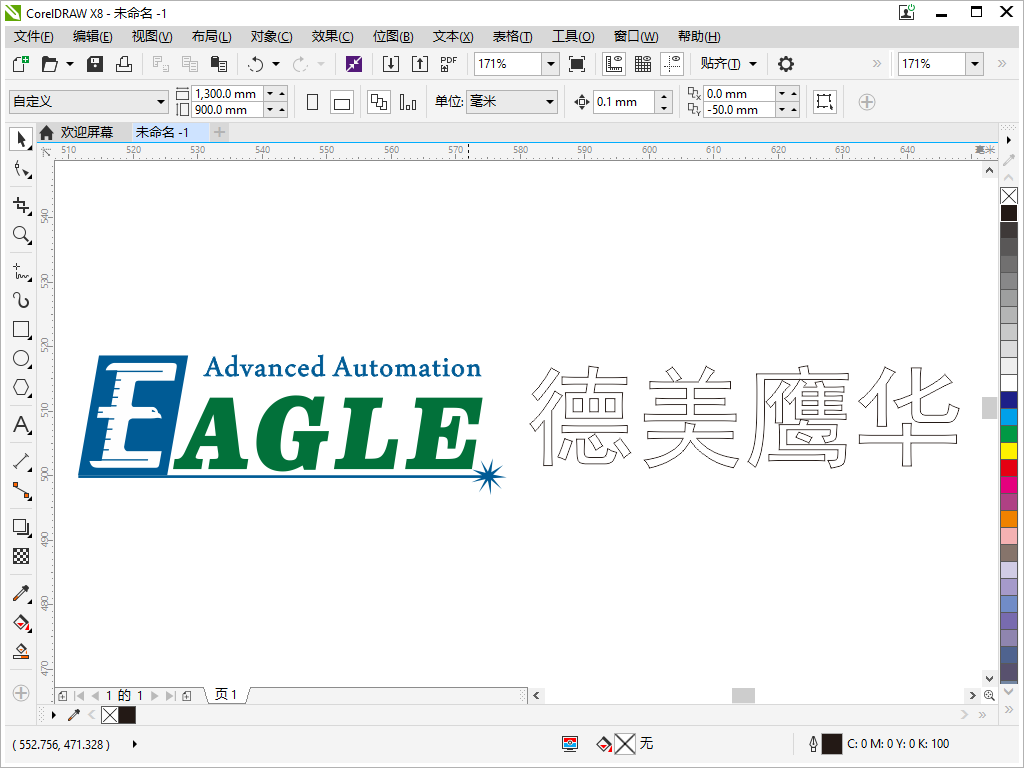 www.gueagle.com.cn
EAGLE LASER
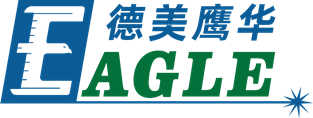 打印
完成绘图、编辑和排版工作后，单击 文件->打印 菜单项，打开 打印 对话框，如右图所示。

在 常规 页中，选择 EaglePrint 打印机，确认页面方向；单击 首选项… 按钮可打开 EaglePrint 文档 属性 对话框，设置相应的打印首选项；在右侧打印预览界面中可确认打印输出内容。

分色输出时，需要确认 颜色 页中的输出设置。如果打印输出有任何问题，都会在右侧的 问题 页中显示出来，需要用户逐一排除。

各项参数和打印预览确认无误后，单击 打印 按钮打印输出。
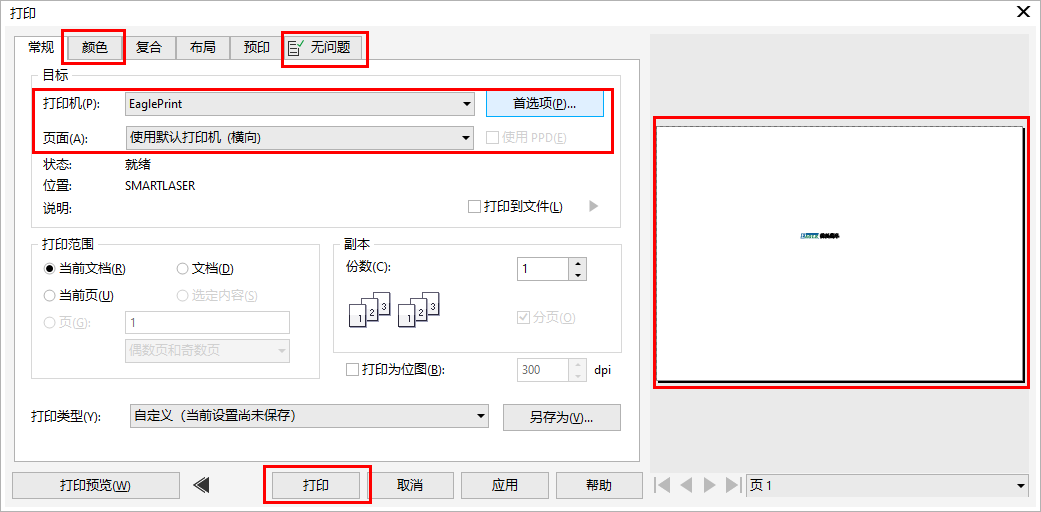 www.gueagle.com.cn
EAGLE LASER
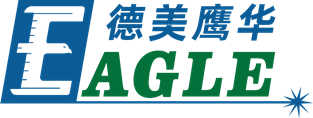 输出
输出 对话框如右图所示。设备与电脑联机时，首先在 设备 栏下选择对应的设备，然后在 输出 栏中设置 文件名，单击 下载 按钮将加工任务文件下载至设备内存中。设备脱机时，可单击 保存为脱机文件 按钮保存加工任务文件，再通过U盘转存至设备内存。

在 设备 栏下，可通过 添加、修改 和 删除 功能管理通过以太网与电脑联机的设备，具体方法详见 EagleWorks 软件相关课件，这里不再赘述。

设备与电脑联机时，还可通过 设备 栏下的 文档 栏管理当前选中设备内存中的文档，如右图所示。
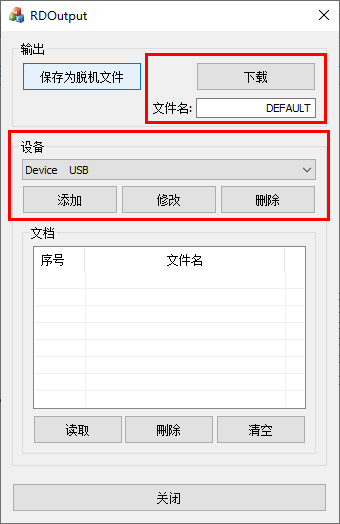 www.gueagle.com.cn
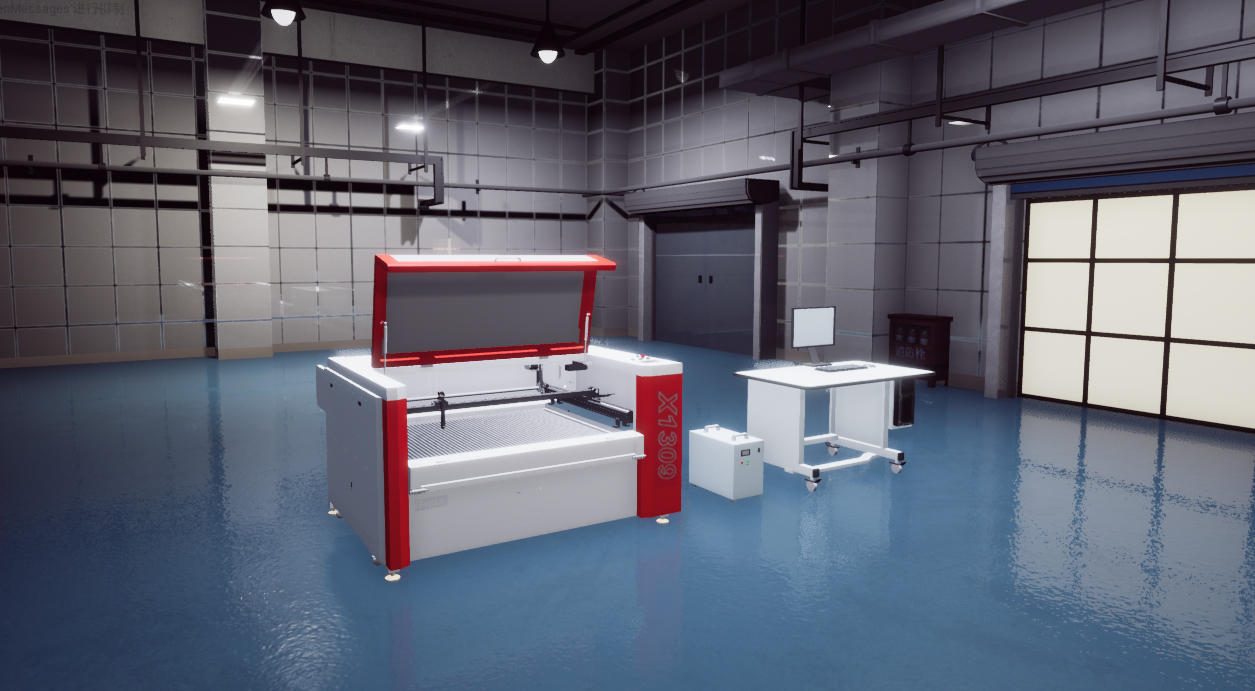 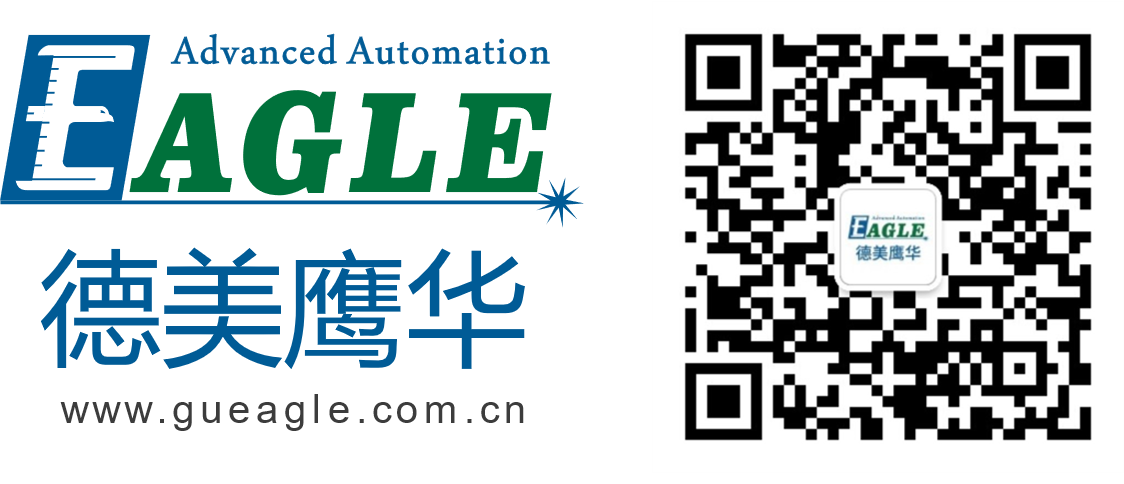 BEIJING GU EAGLE AUTOMATION CO.,LTD.
感谢观看
鹰华激光小课堂